CEYLINCO GENERAL INSURANCE LIMITED
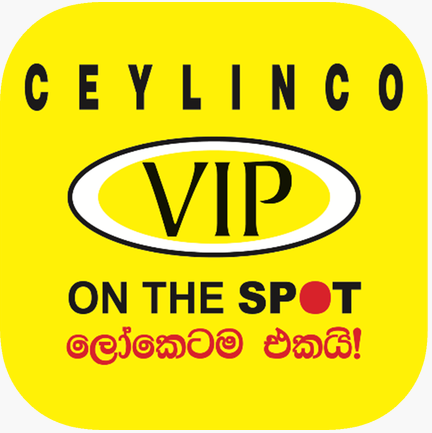 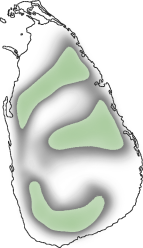 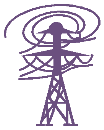 SECTORS OF CEYLINCO GROUP
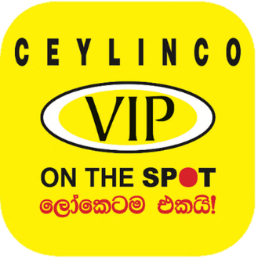 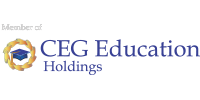 CEG Education Holdings (Pvt) Ltd
Ceylinco General Insurance Limited
INSURANCE

POWER GENERATION

EDUCATION

HEALTH CARE

DEVELOPMENT BANKING
Energy Generators (Pvt) Ltd
Citizens Development Business Finance PLC
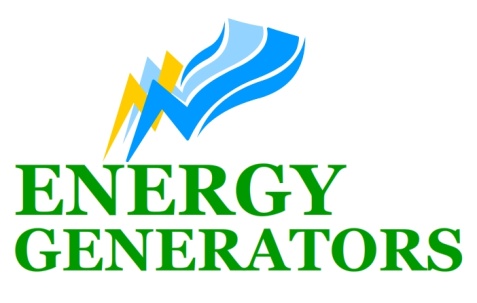 International College of Business and Technology Ltd
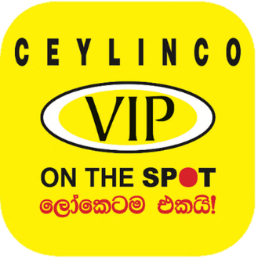 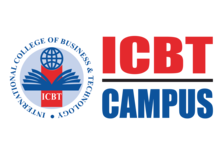 Sri Lanka’s oldest  and most trusted market leader in the Insurance industry, forging ahead with Innovation.
Financial Power House that will fosterentrepreneurial innovation and workmanshiptowards building up our nation’s economy to makesustained gains in living standards of Sri Lankans.
ICBT Infotech (Pvt) Ltd
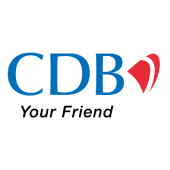 CEC Events (Pvt) Ltd
Energy Lanka Holdings  Ltd
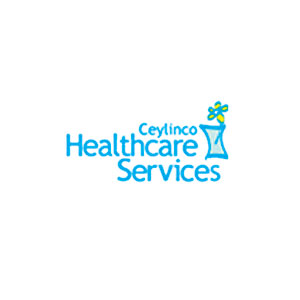 Net Assist (Pvt) Ltd
Ceylinco Healthcare Services Ltd
Ceylinco Life Insurance Limited
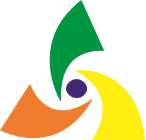 ANC Modern Montessori International (Pvt) Ltd
Cey Hydro Developers (Pvt)  Ltd
Ceylinco Investcorp (Pvt) Ltd
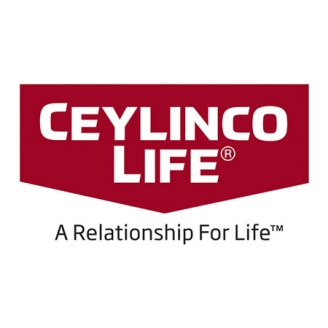 Ceylinco Life is Sri Lanka’s largest and undisputed leader in life insurance. Going from strength to strength with Innovative products and services.
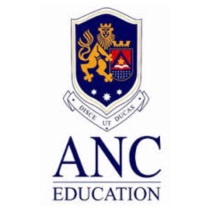 American Education Center Ltd
ANC Education Holding Ltd
Ceypower Cascades (Pvt) Ltd
Wycherely International School (Pvt) Ltd
Regent International (Pvt) Ltd.
HISTORY OF CEYLINCO INSURANCE
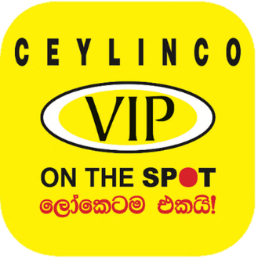 1939
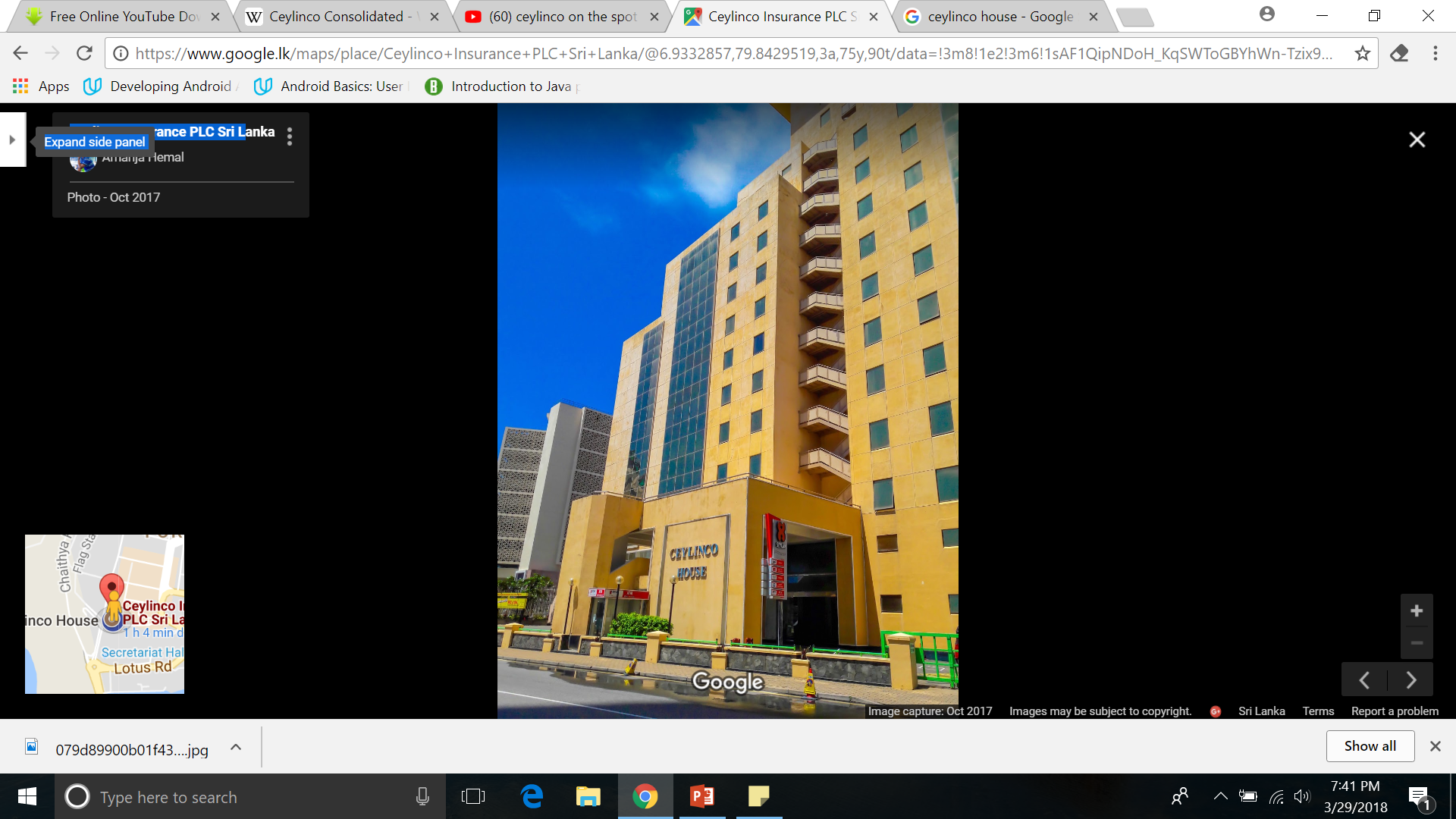 Commenced Business in 1939 as
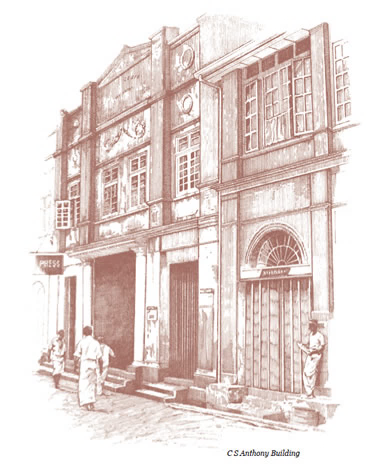 CEYL
IN
CEYLON INSURANCE COMPANY
CO
1987
1962
Company operations was
stopped due to Nationalization
of insurance industry in Sri Lanka
in 1962
After the denationalization in 1987
The company re commenced as
CEYLINCO INSURANCE COMPANY LTD
INSURANCE MARKET OVERVIEW
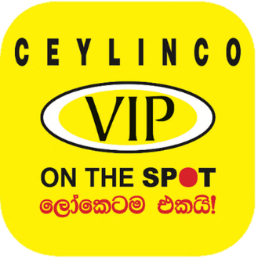 Population		      			: 21 Million
Insurance Market	      			: $ 1 Billion
Ceylinco Insurance	      			: Ranked # 1 in Sri Lanka
Ceylinco Insurance PLC Premium	: $ 211 Million
General Insurance	      			: $ 105 Million
CEYLINCO GENERAL -  PROFILE
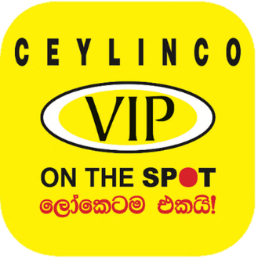 Presence		(Sri Lanka)	:	525 Branches
			(Overseas)	:	8 Countries

Total Employees			:	3500

Sales Team				:	1800

Assessors/Engineers			:	180

Total Claims Paid (2018)		:	$ 50 Million

Service					:	24/7
PREMIUM INCOME
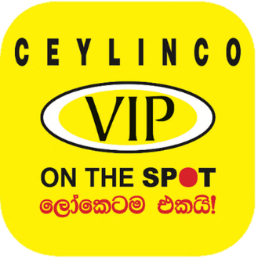 MILLIION ($)
[Speaker Notes: All barse onse]
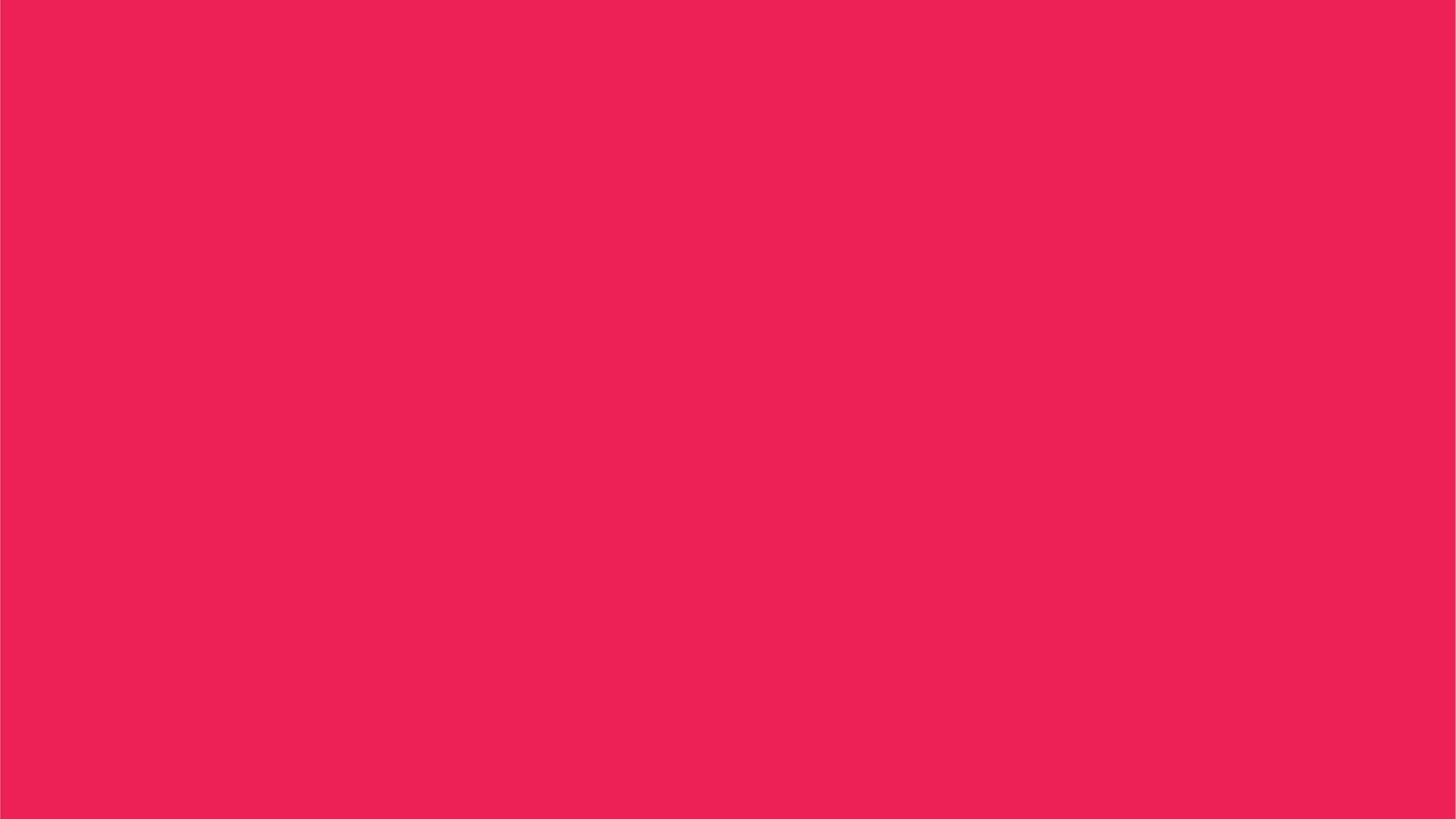 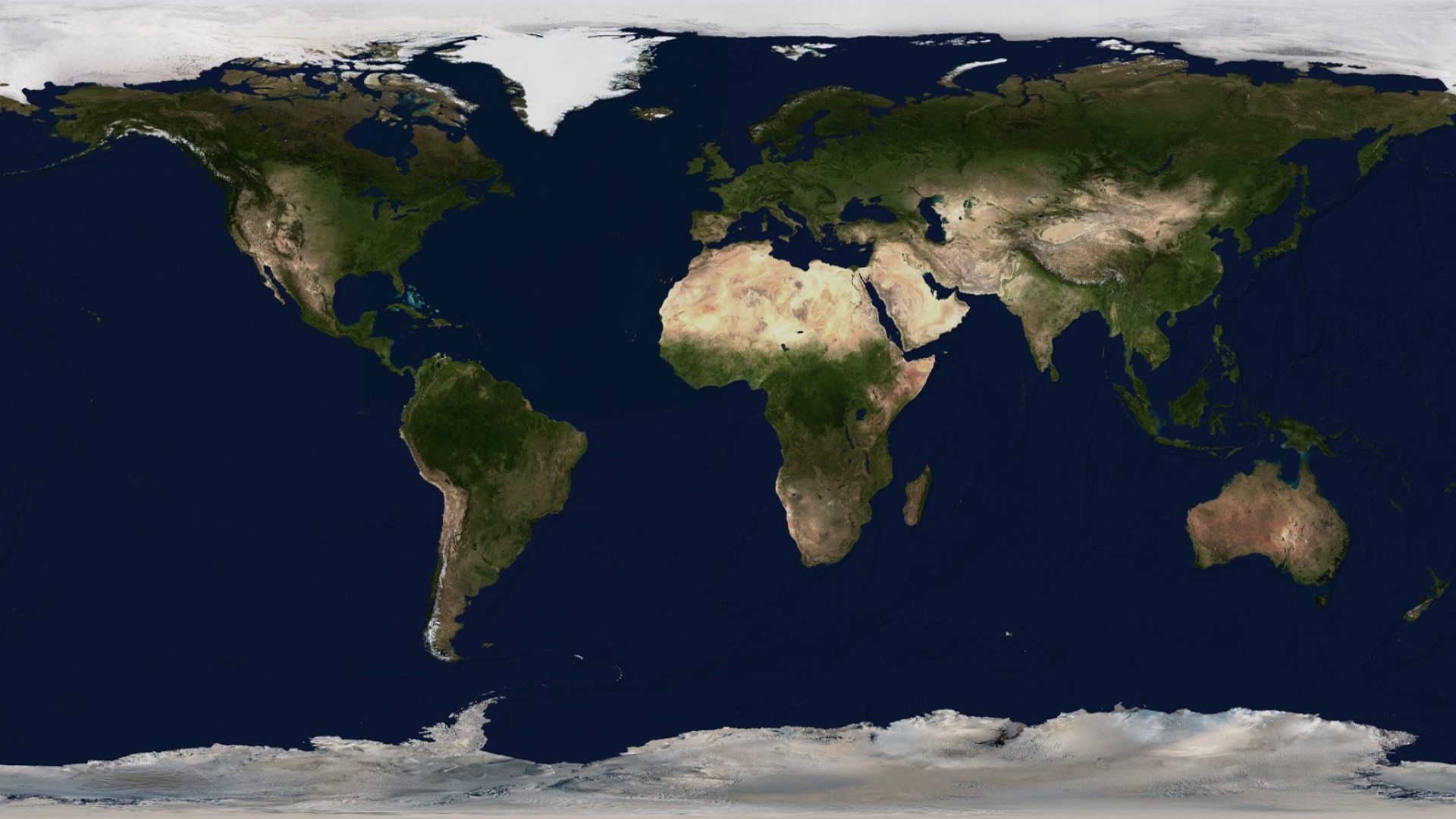 Kuwait
Dubai
Subsidiary
Maldives

Associate
Nepal
Overseas Presence
Nepal
Bahrain
Oman
Qatar
Strategic Alliance

Dubai
Bahrain
Qatar
Kuwait
Oman
Mauritius
Maldives
Mauritius
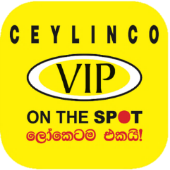 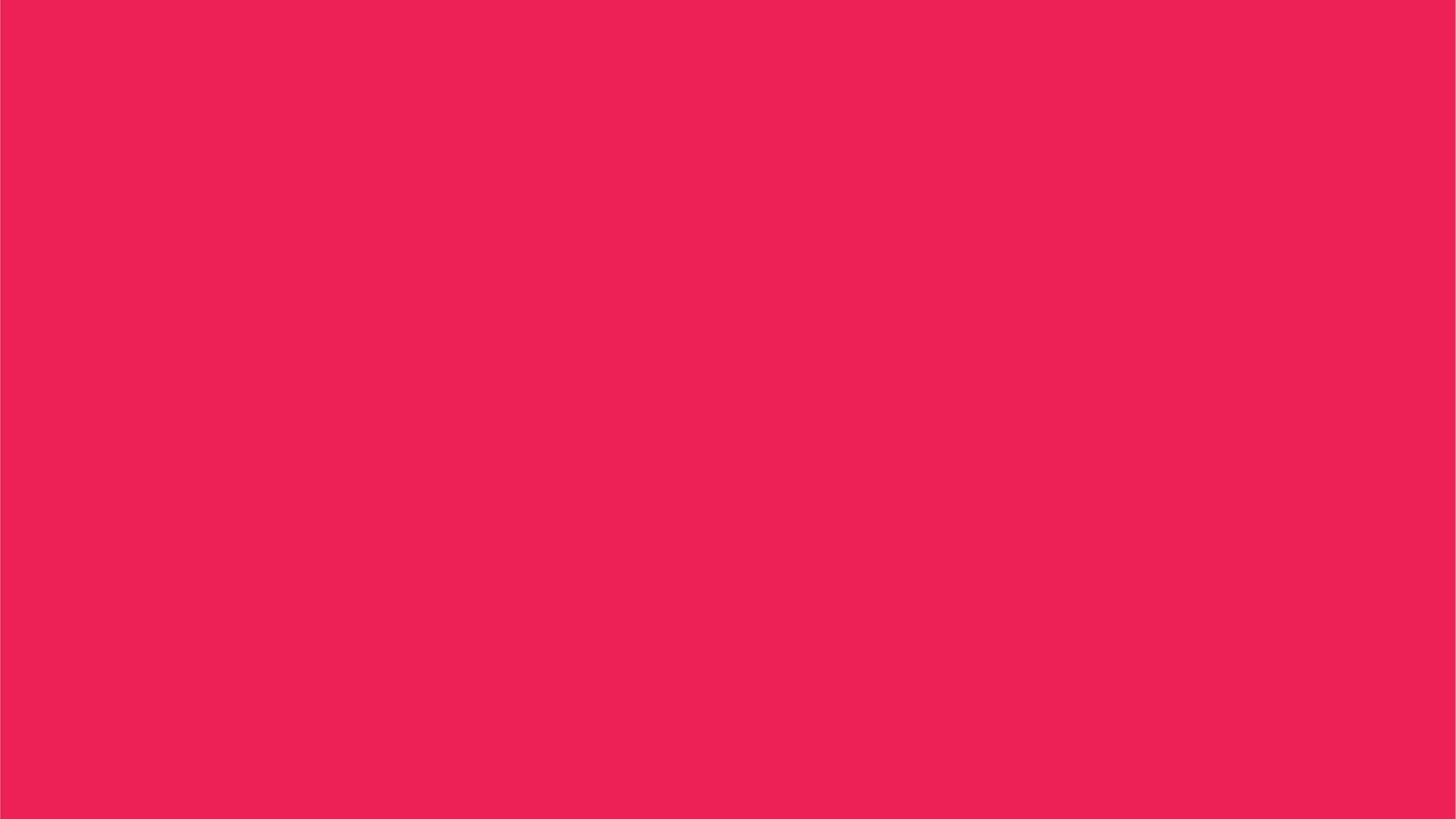 NETWORK PARTNER
       AIG – American Insurance Group

 REINSURANCE PARTNERS


Swiss RE		Switzerland            
Munich RE		Germany
Hannover RE       		Germany
SCORE RE	France
Toa RE                 	Japan
Lloyds of London 	UK
China RE              	China
REINSURANCE
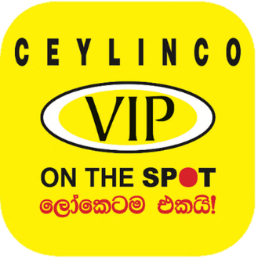 CEYLINCO INSURANCE FACTS:
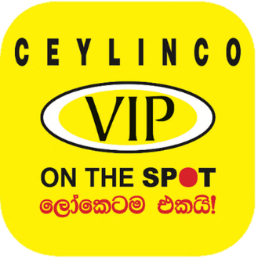 Original Registration: 1939 as Ceylon Insurance Company. Sri Lankas #1 Insurance Company

Market leader for the insurance industry for past 8 years

Ceylinco Insurance possesses the largest insurance network in the country

We have a team of Engineers/Assessors located island wide working round the clock ready to attend to any emergency
LARGEST NETWORK
Market
No
1
Registered 
No
1
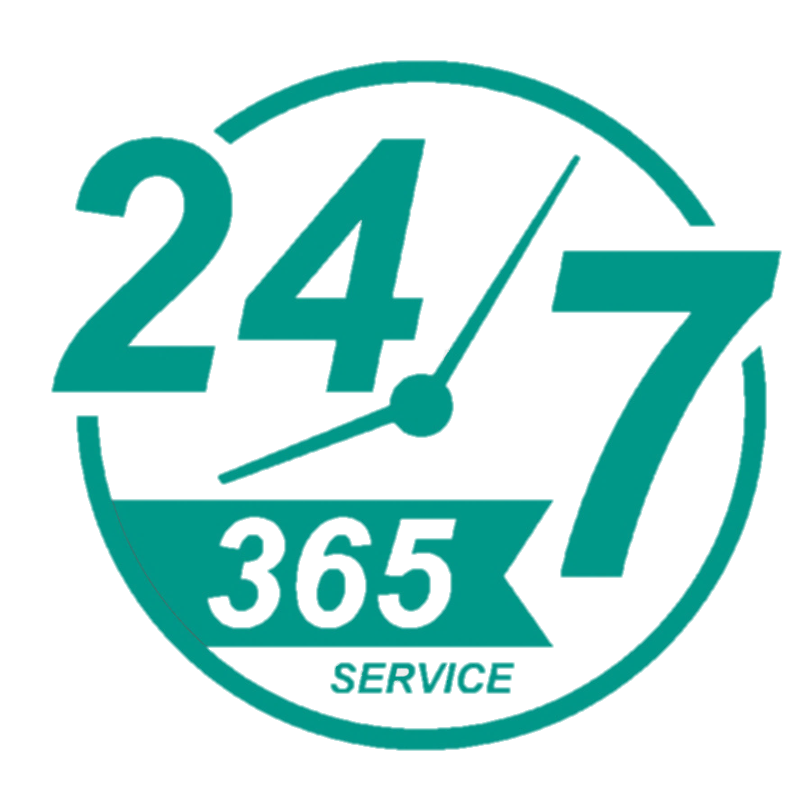 AWARDS & ACCOLADES
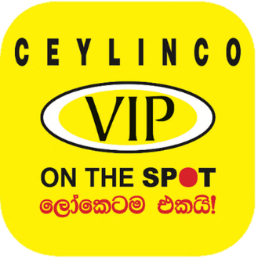 People's Insurance Company of the year (POP Awards) 
2006 to 2019
Only insurance company in 'Business Today Top 10' - 2018
Gold Award at the National Business Excellence  Awards 			                      (Year - 2008, 2010, 2011, 2012 & 2013)
No 1 Service Brand in Sri Lanka - 2004, 2005 & 2008
Brand of the year – 2005
Innovative Brand in Sri Lanka – 2005
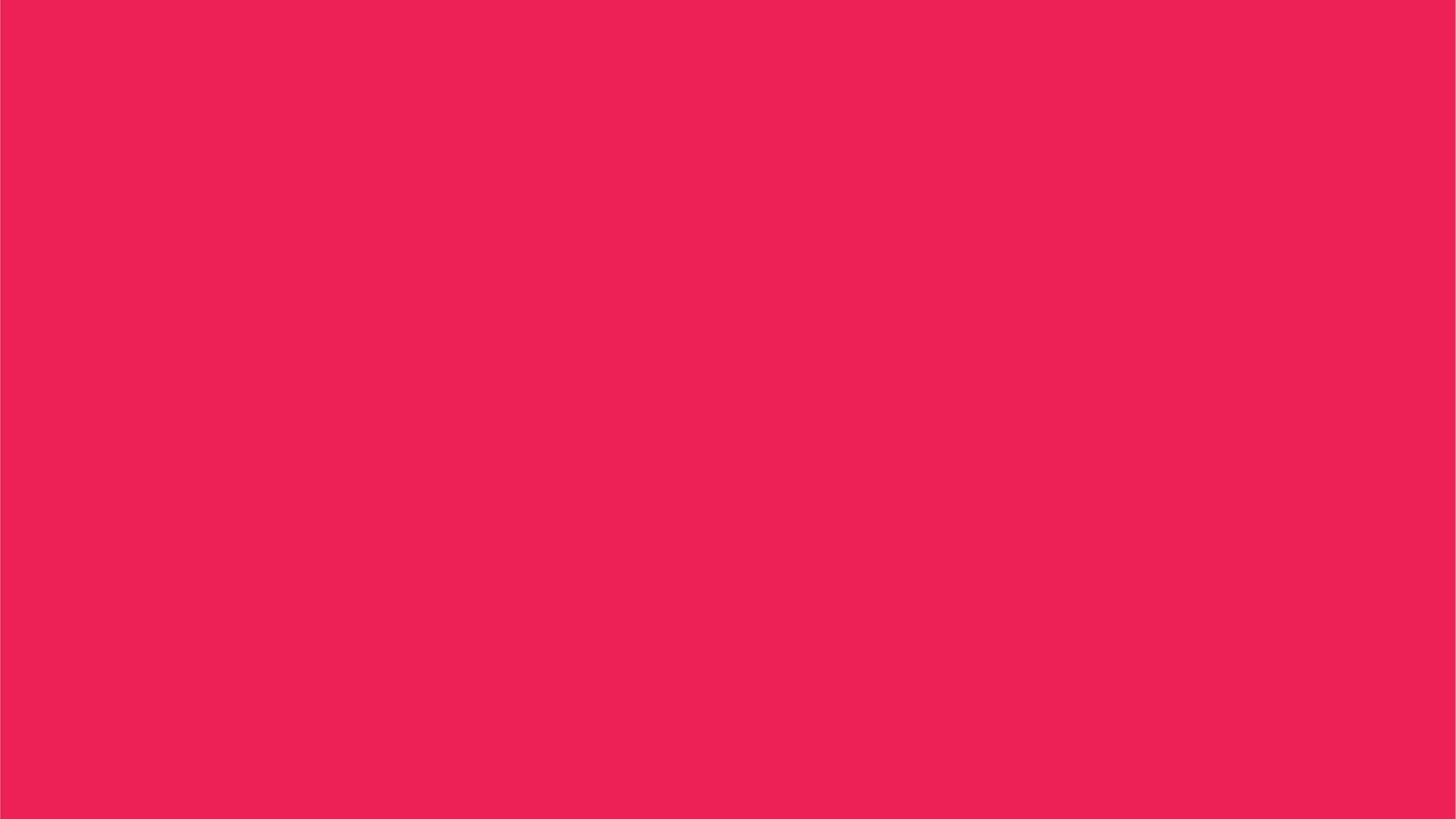 Motor Insurance
INSURANCE 
PRODUCTS
Fire Insurance
Shop Insurance
Miscellaneous Insurance
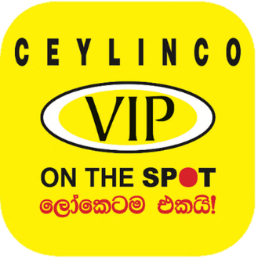 Travel Insurance
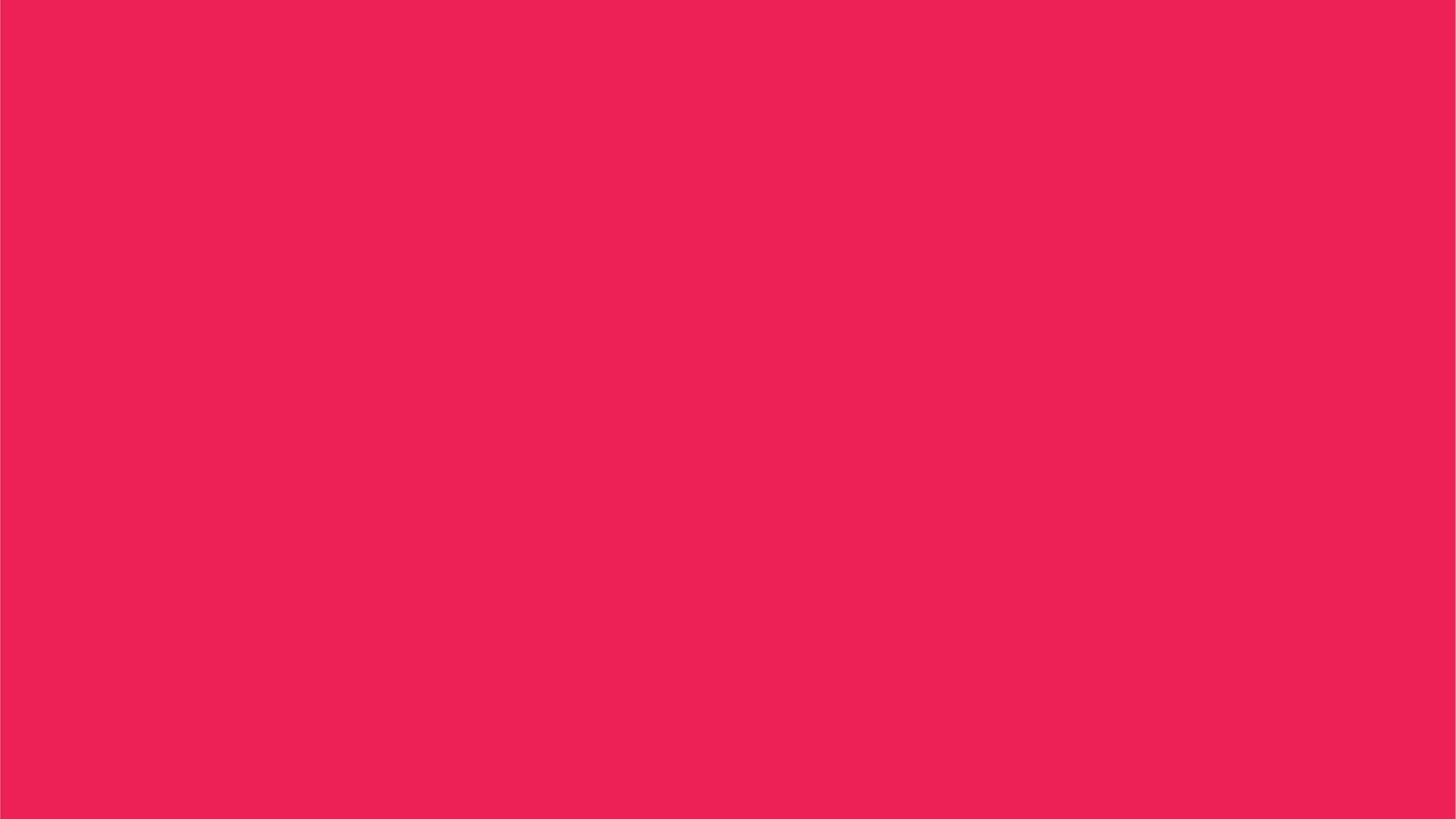 Engineering Insurance
INSURANCE 
PRODUCTS
Title Insurance
Marine Insurance
Health Insurance
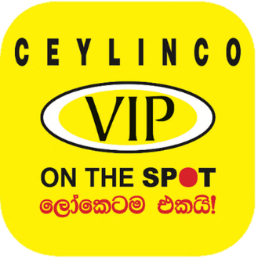 Personal Insurance
PERSONAL INSURANCE
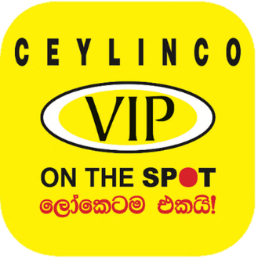 TYPE OF PRODUCTS
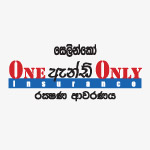 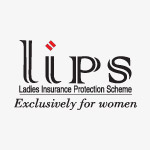 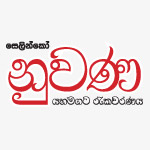 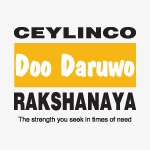 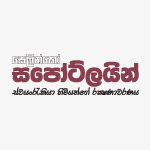 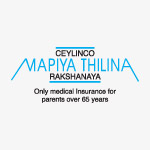 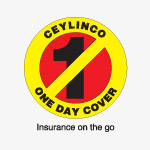 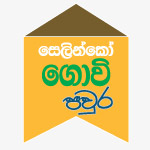 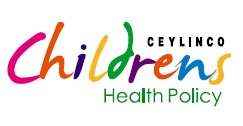 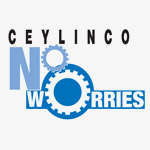 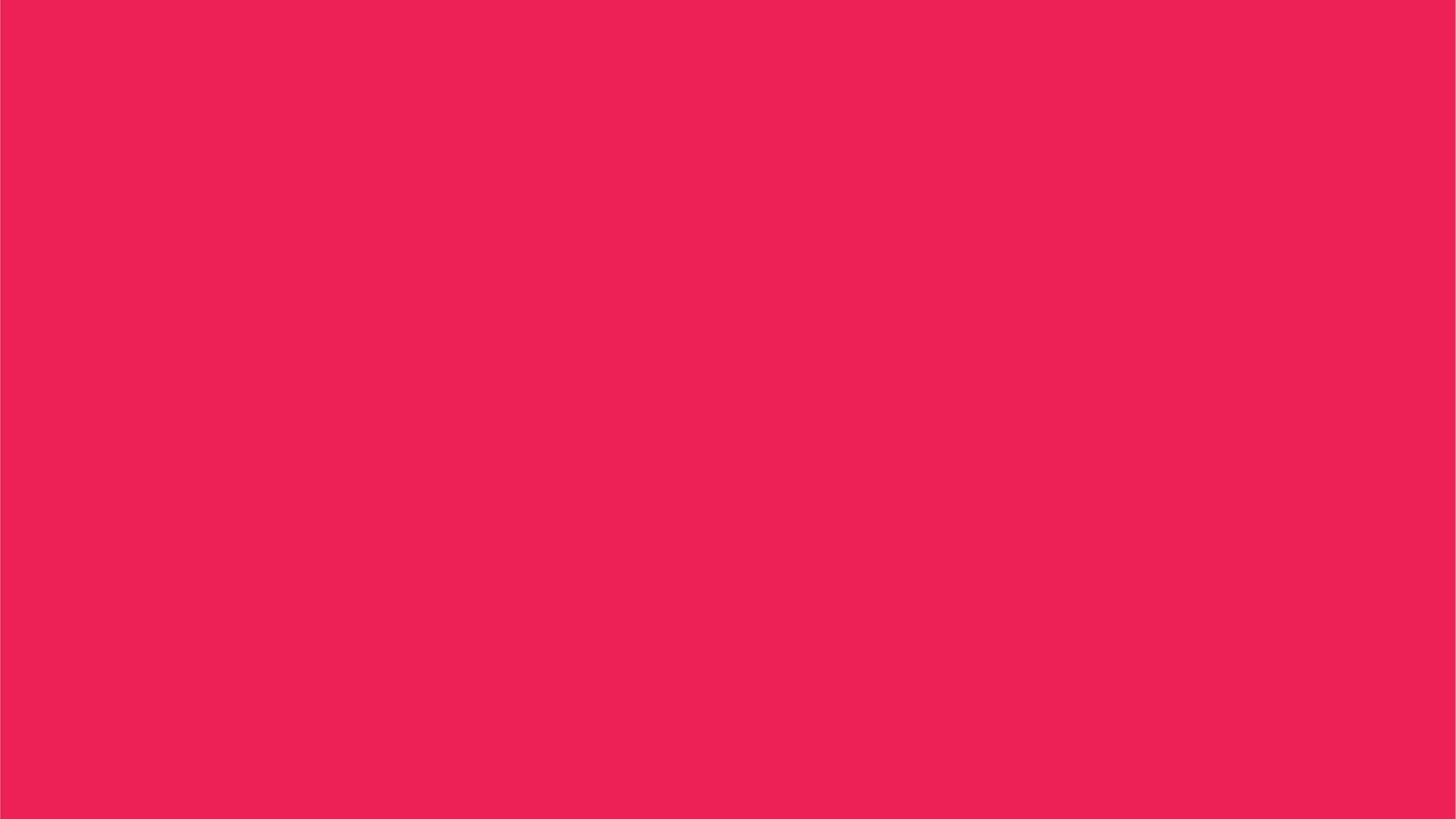 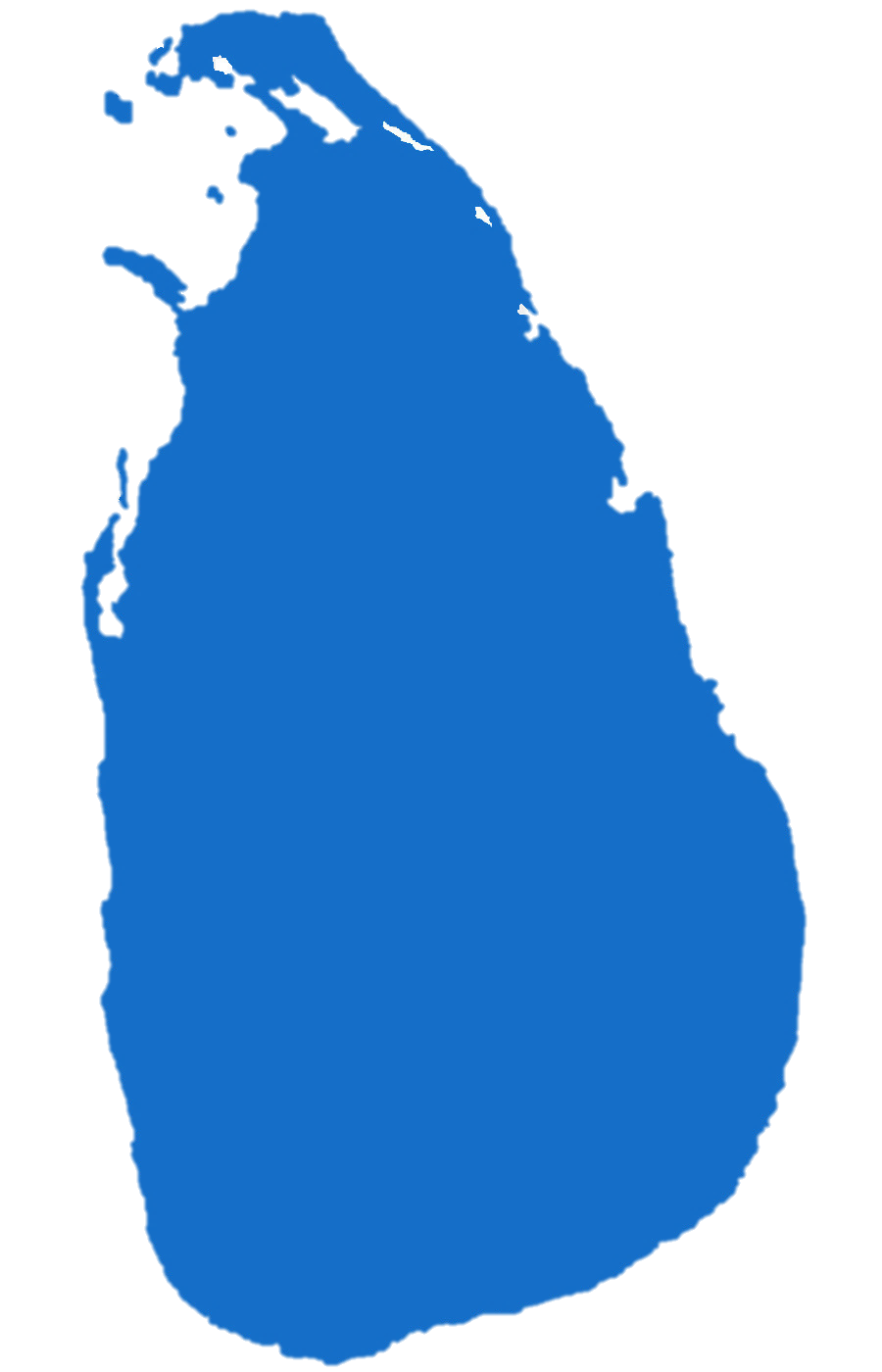 Jaffna
Fully owned subsidiary of Ceylinco Insurance PLC, which dominates the highest share price in the Colombo stock exchange
Regulated by Insurance Regulatory commission of Sri Lanka
Maintaines highly adequate capital ratios
Solvency Margin much more than required by the regulator
Market Leader and  most sought after General Insurance Company in Sri Lanka
Reinsurance agreements with highly rated and leading Reinsurers
525 Branches and a team of Engineers /Assessors located Island wide
WHY CEYLINCO GENERAL INSURANCE
Network
Stability & Capacity
Polonnaruwa
Batticaloa
Kandy
Colombo
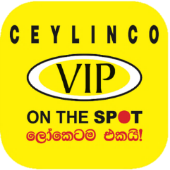 Galle
Matara
[Speaker Notes: Kandy , jafna, Polonnaruwa, mathara , galle, Colombo , batty, wich dominates add an s]
KEY
INFRASTRUCTURE 
& 
DEVELOPMENT PROJECTS
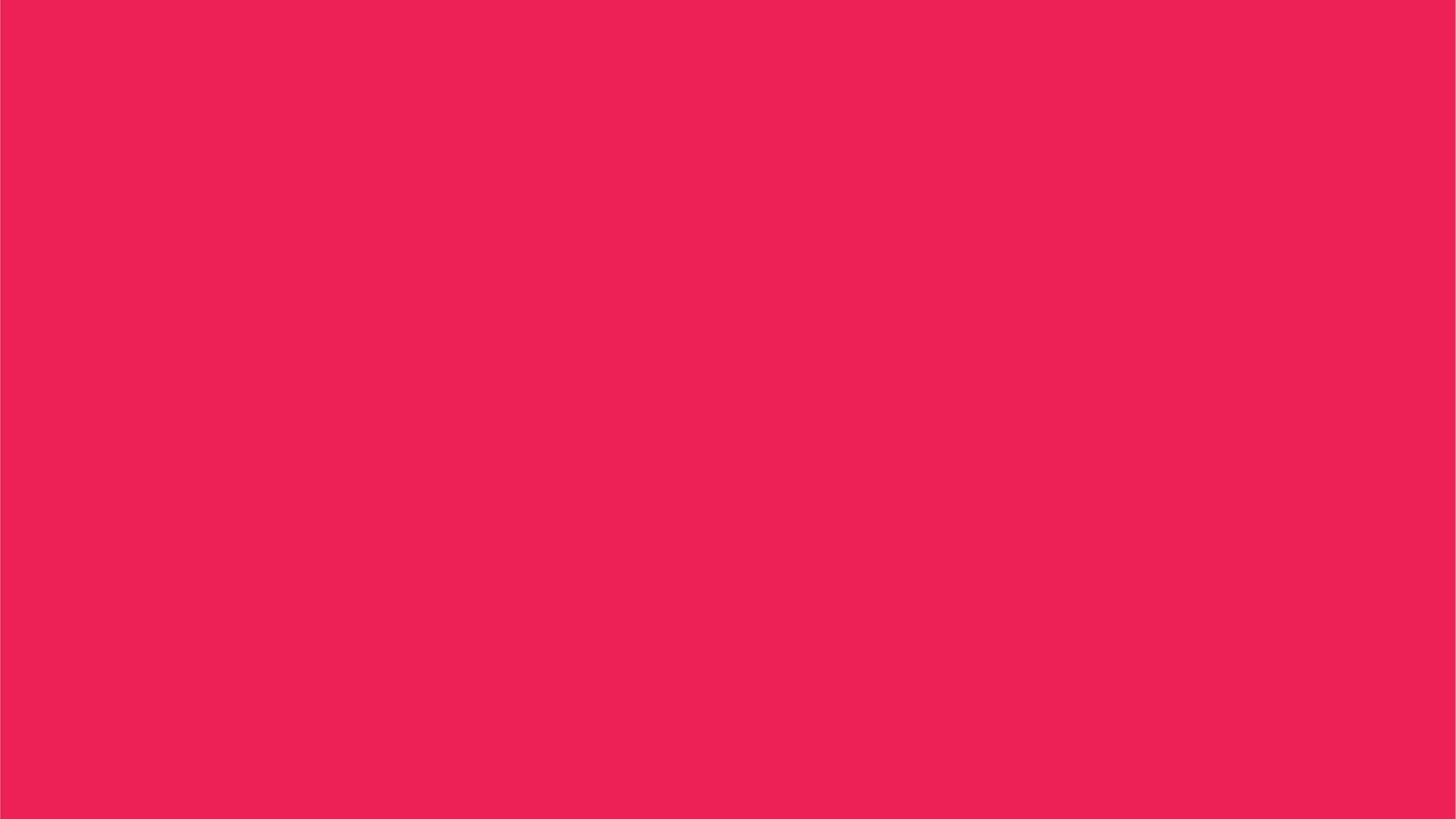 Southern Highway Section 1-3   	USD 1.1 Bn
Outer Circular Highway    	USD 0.5 Bn
Colombo Port Expansion Project   	USD 225 Mn
Havelock City      	USD 111 Mn
Upper Kotmale Hydro Power Project  	USD 100 Mn
Colombo - Katunayake Express Way  	USD 53 Mn
Waste Water Project     	USD 44 Mn
Tunnel Project     	USD 28 Mn
Design, Construction and Commissioning 
of Housing Units - Maldives     	USD 21 Mn
Southern Transport Development   	USD 5.5 Mn
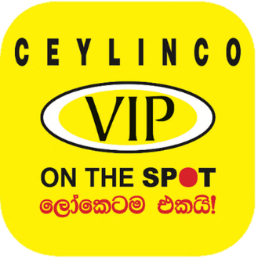 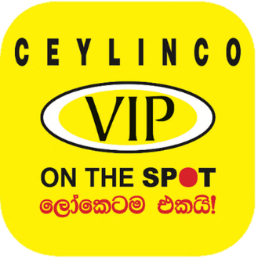 Thank You